What can we do to save the Earth?
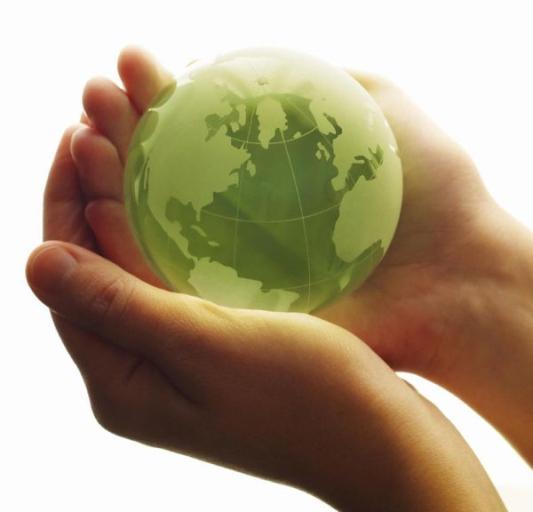 Epigraph:
Heal The World
Make It A Better Place
For You And For Me
And The Entire Human Race
Старайся не тратить зря электроэнергию
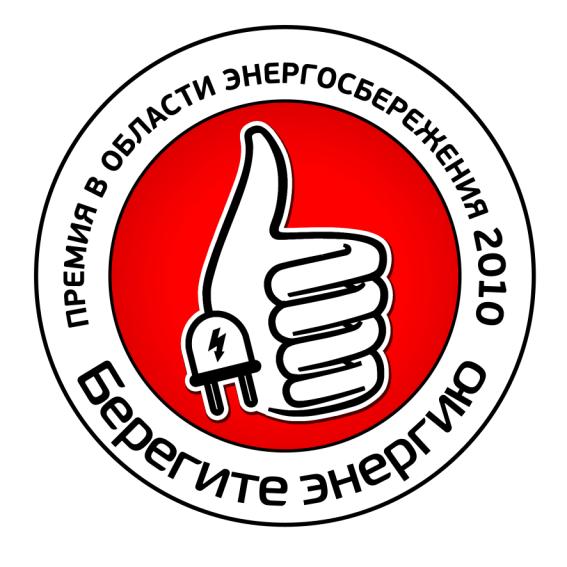 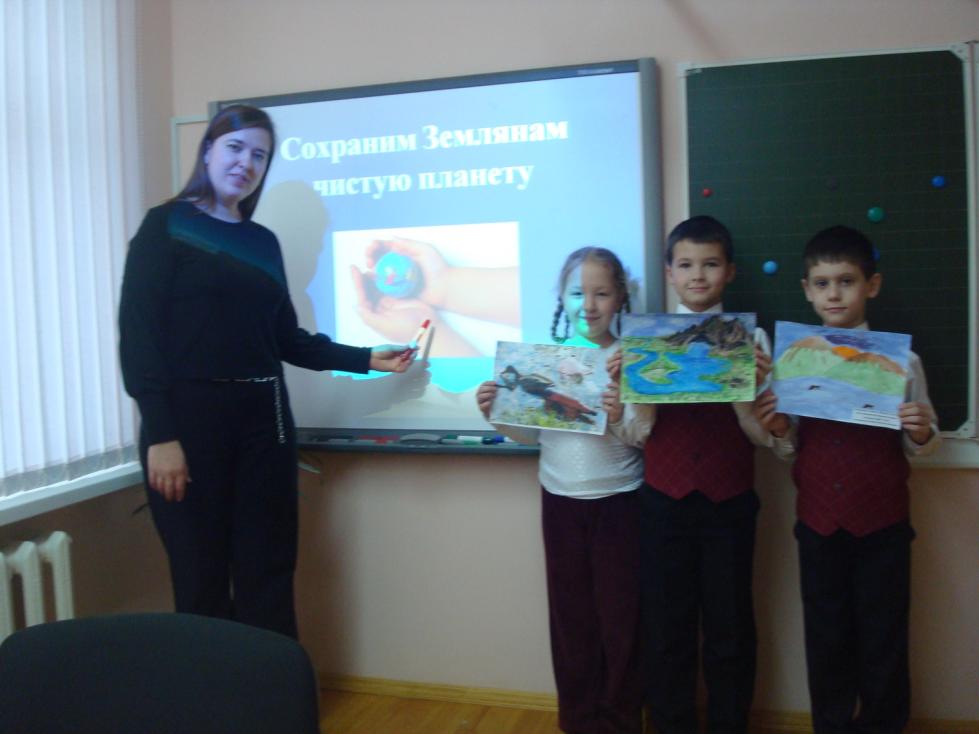 Интересуйся проблемами окружающей среды
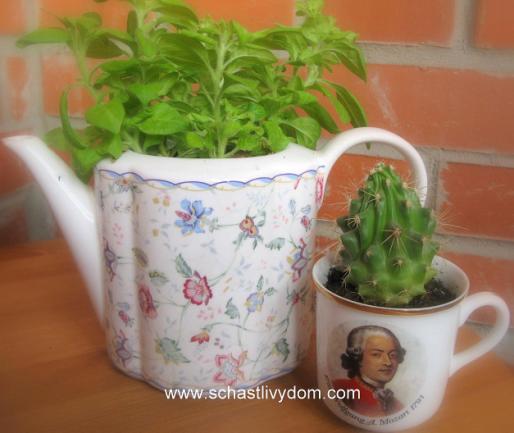 Прежде чем что-то выбросить, остановись и подумай! Может быть это ещё пригодится?
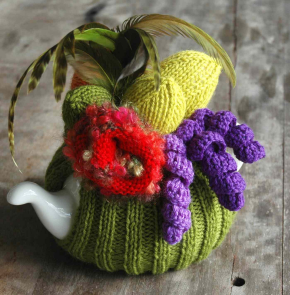 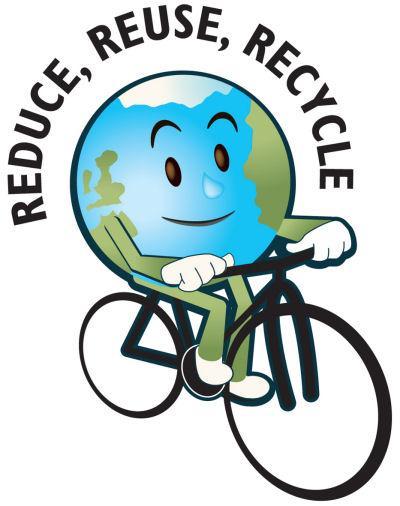 Относи всё ненужное в центры переработки
Если есть выбор, избегай покупки товаров в упаковке
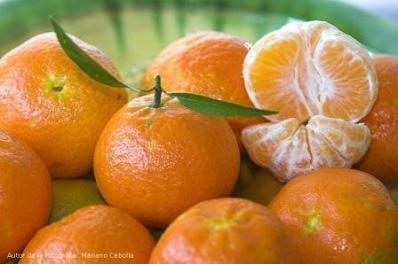 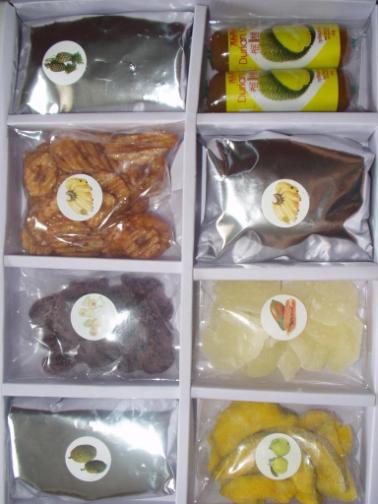 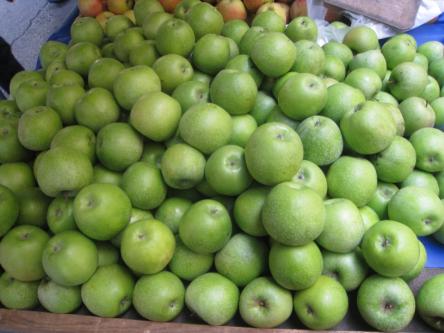 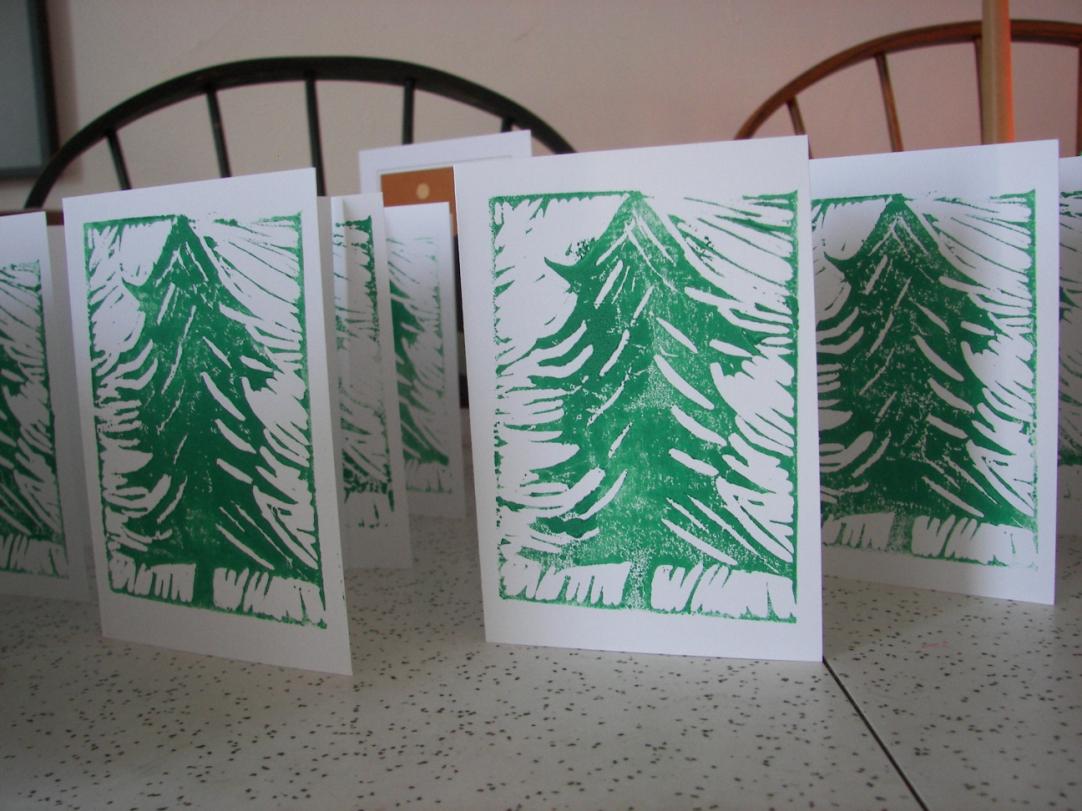 Не трать зря бумагу!
Бумагу делают из живых существ
Прежде чем купить что-то, подумай действительно ли тебе это нужно
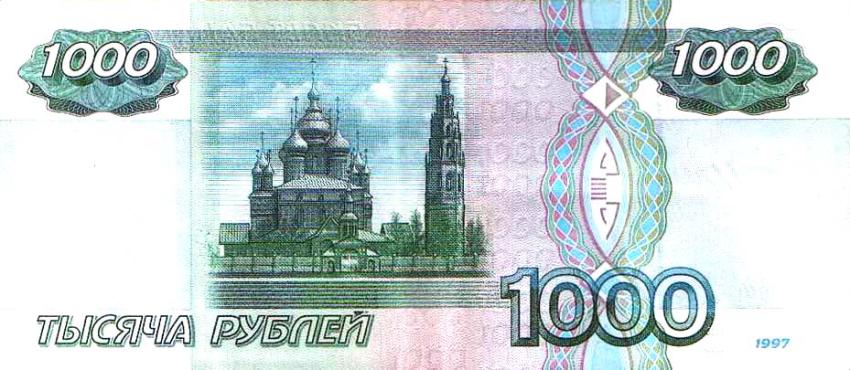 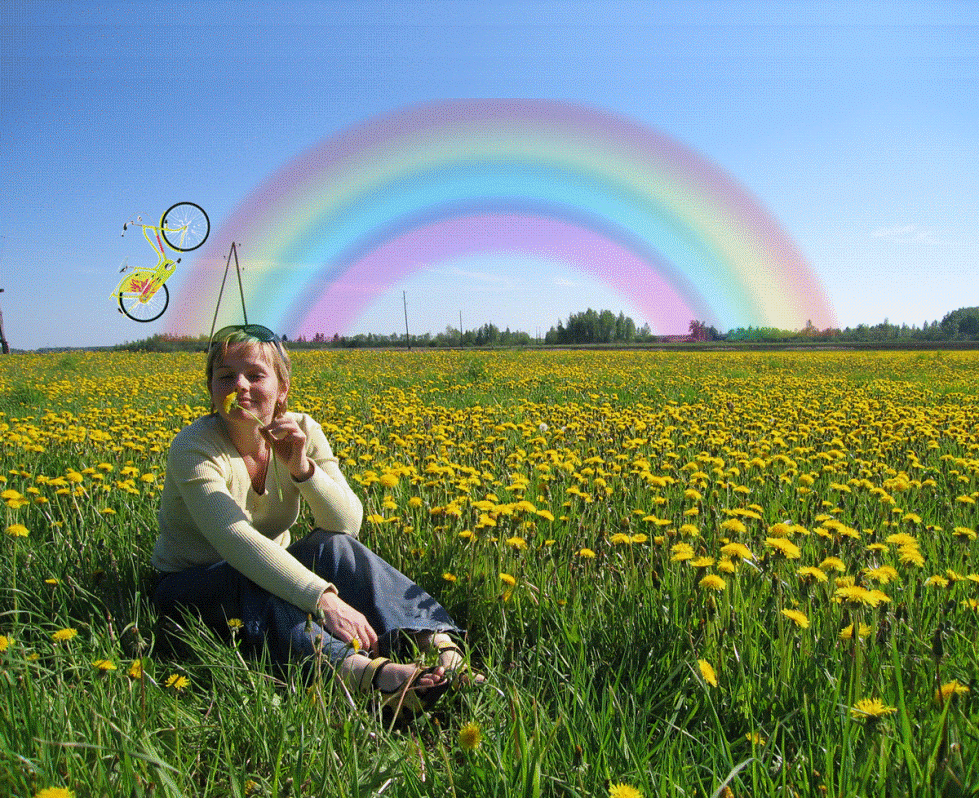 Ходи пешком или едь на велосипеде когда возможно
Не бросай мусор
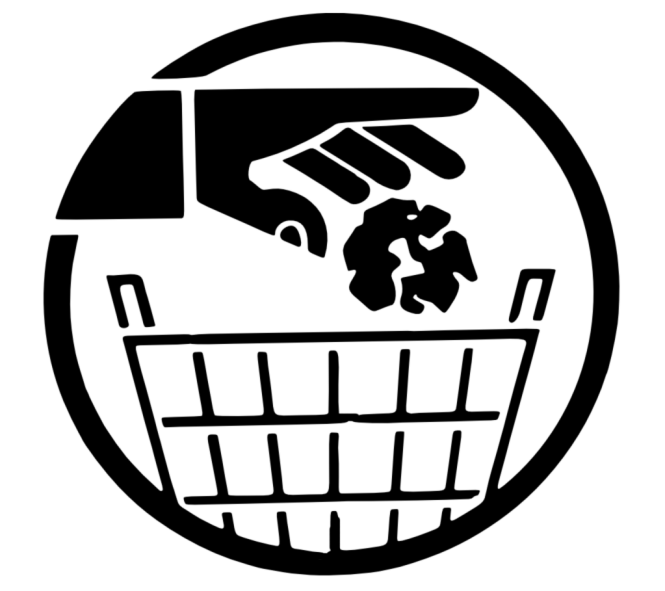 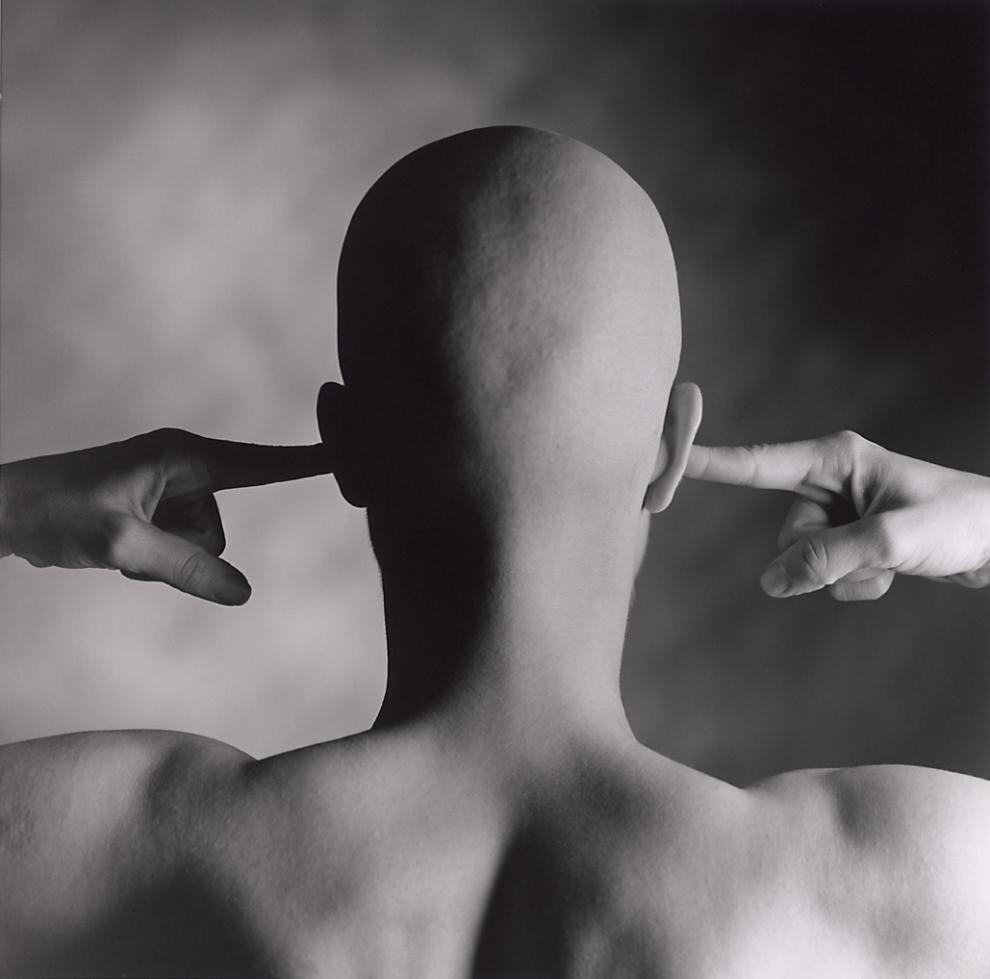 Старайся сократить шумовое загрязнение
Помогай животным, особенно в холодное время года
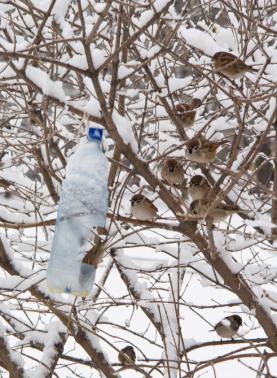 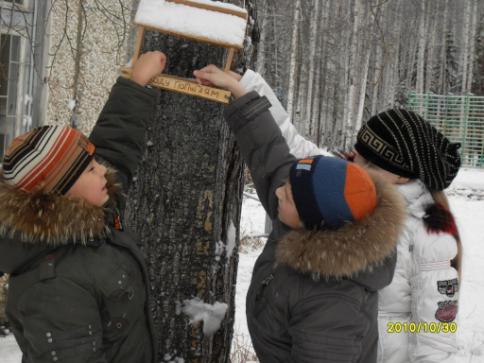 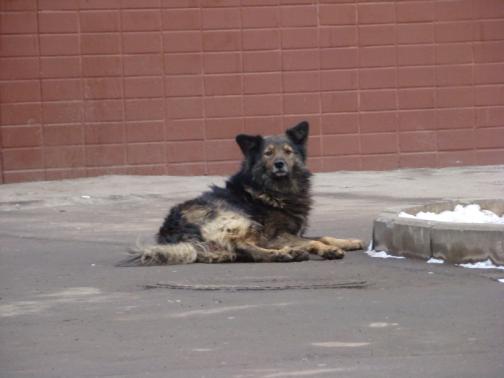 Принимай участие в субботниках по уборке окружающей территории
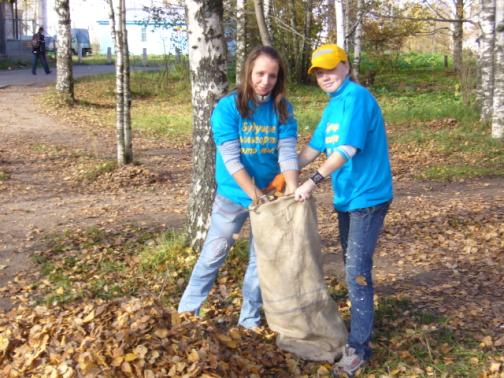 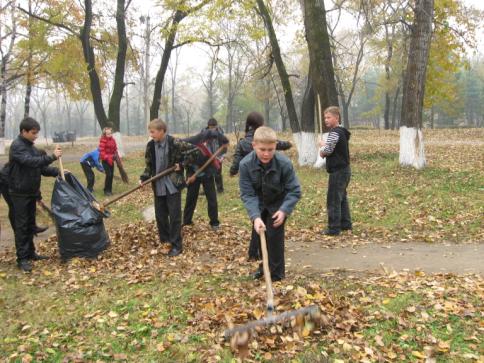 Take care of the environment and you will be safe and sound
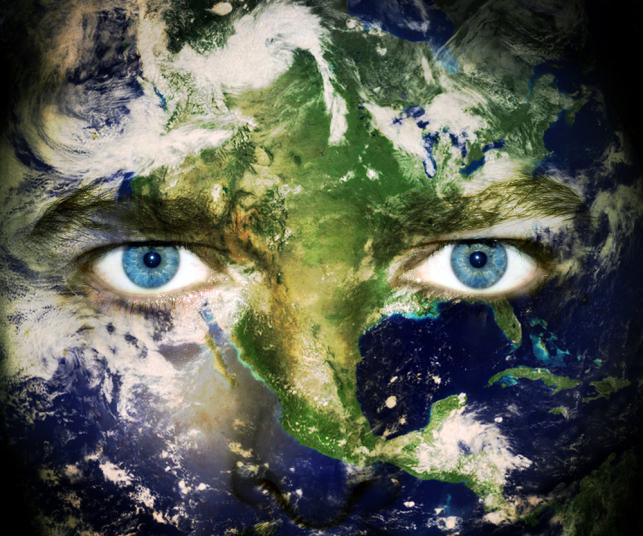 Презентация выполнена учителем английского языка МАОУ «Гимназия»
г. Старая Русса Новгородской обл.
Белинской И.И.